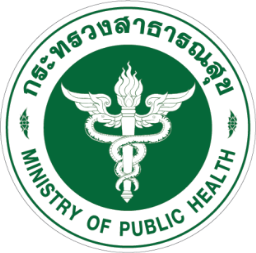 สรุปผลการตรวจราชการและนิเทศงานกรณีปกติ 
ระดับกระทรวง รอบที่  2  ประจำปี  2562
คณะที่ 3 การพัฒนาระบบบริหารจัดการ
เพื่อสนับสนุนการจัดบริการสุขภาพ
จังหวัดอุทัยธานี
7-9 สิงหาคม 2562
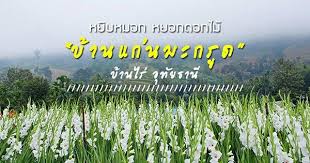 ร้อยละของเขตสุขภาพที่มีการบริหารจัดการกำลังคนที่มีประสิทธิภาพ
HRH Transformation
จำนวนหน่วยงานที่เป็นองค์กรแห่งความสุข
เขตสุขภาพมีการดำเนินงาน Digital Transformation
Digital Transformation
มีการใช้ Application สำหรับ PCC ใน PCC ทุกแห่ง
ร้อยละของหน่วยบริการที่ประสบภาวะวิกฤติทางการเงินระดับ 7 
≤ ร้อยละ 4
Financial Management
ร้อยละของ รพ. สังกัดกระทรวงสาธารณสุขมีคุณภาพมาตรฐานผ่านการรับรอง HA  ขั้น 3
Quality Organization
ร้อยละความสำเร็จของส่วนราชการในสังกัด สป.ที่ดำเนินการพัฒนาคุณภาพการบริหารจัดการภาครัฐผ่านเกณฑ์ที่กำหนด
เขตสุขภาพ
ร้อยละของเขตสุขภาพที่มีนวัตกรรมการบริหารจัดการ
ร้อยละของหน่วยงานในสังกัดสำนักงานปลัดกระทรวงสาธารณสุข
ผ่านเกณฑ์การประเมิน ITA
ระบบธรรมาภิบาล
ระดับความสำเร็จของหน่วยงานสังกัด สป. มีระบบการตรวจสอบภายใน ควบคุมภายใน และบริหารความเสี่ยงระดับจังหวัด
HRH    Transformation
ตัวชี้วัดที่ 1 
ร้อยละของเขตสุขภาพที่มีการบริหารจัดการกำลังคนที่มีประสิทธิภาพ
ตัวชี้วัดที่ 2 
จำนวนหน่วยงานที่เป็นองค์กรแห่งความสุข
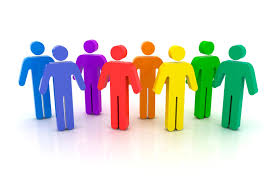 ตัวชี่วัดที่ 1 จังหวัดที่มีการบริหารจัดการกำลังคนที่มีประสิทธิภาพ ได้คะแนน > 70% (ได้คะแนน 75%)
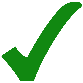 นายแพทย์
สสจ.อน.  5 คน
รพท.อน. 1 คน
พยาบาล
สสจ.อน. 2 คน
รพท.อน. 1 คน
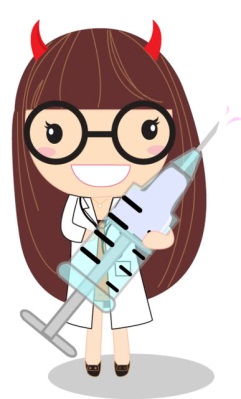 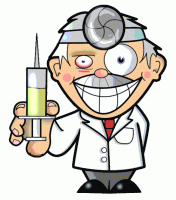 อำนาจ สป.
เกษียณ (สป.สงวน) 4 คน
แพทย์             8 คน
นวก.สาธารณสุข 5 คน
จพ.สาธารณสุข  7 คน
อื่นๆ               2 คน
อำนาจเขต
เกษียณ (สป.สงวน) 1 คน
นักจัดการทั่วไป 2 คน
อื่นๆ              1 คน
บุคลากรสาธารณสุขเพียงพอ รายวิชาชีพขาดแคลน > 71% 
(มีจริง 58.6%)
53.3%           51.4%               63.6%          59.3%        58.0%         63.9%         69.2%
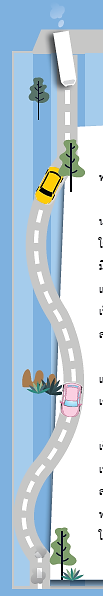 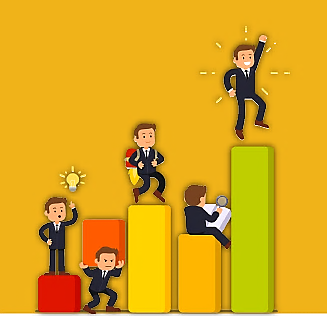 จำนวนหน่วยงานที่เป็นองค์กรแห่งความสุข (Happy Organization) จังหวัดละ 1 แห่ง
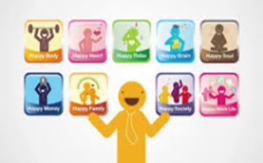 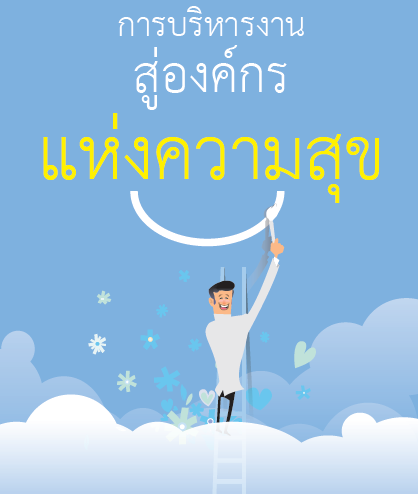 ขั้นที่ 2  
ค่าเฉลี่ยความสุขรวมHappinometer 
62.5% และ 
HPI 53.4%
จ.อุทัยธานี
ขั้นที่ 1  
ประเมิน Happinometer 64.8% และ 
HPI 40.9%
ขั้นที่ 5  
องค์กรแห่งความสุข 
รพ.ทัพทัน
ขั้นที่ 3  
จัดทำแผน/โครงการ ครบทุกแห่ง
ขั้นที่ 4  
ดำเนินการโครงการ 
ครบทุกแห่ง
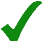 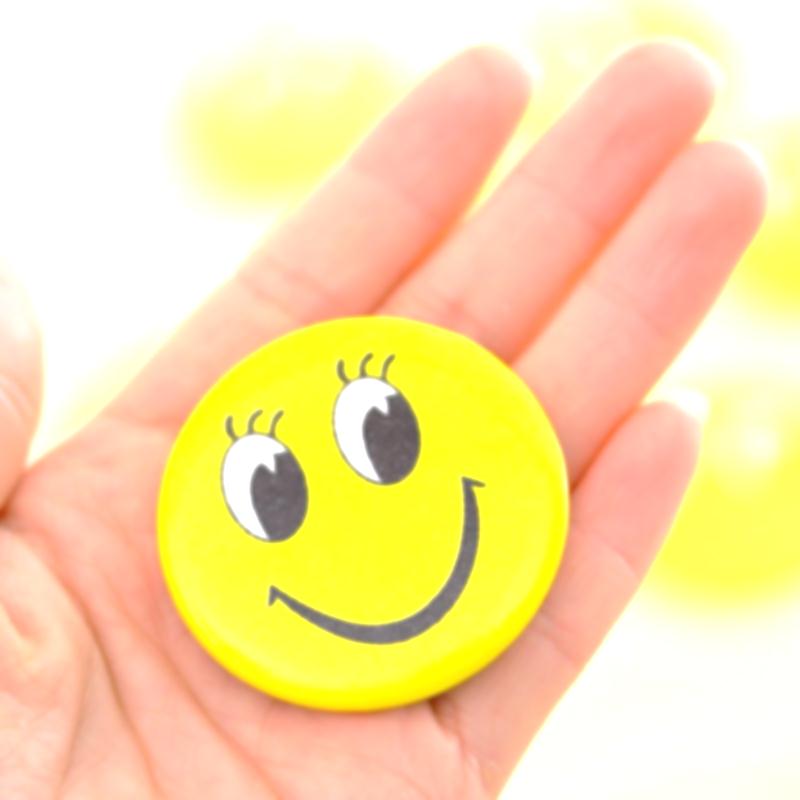 ค่าเฉลี่ยความสุขรวมของบุคลากร (Happinometer)
ค่าเฉลี่ยสุขภาวะรวมขององค์กร 
(Happy Public organization Index)
Digital     Transformation
ตัวชี้วัดที่ 3
เขตสุขภาพมีการดำเนินงาน Digital Transformation
ตัวชี้วัดที่ 4 
มีการใช้ Application สำหรับ PCC ใน PCC ทุกแห่ง
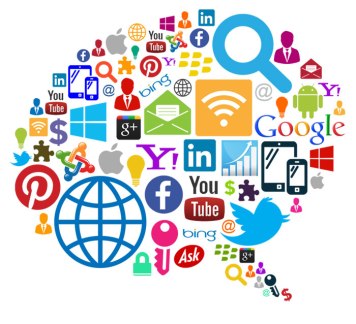 ตัวชี้วัดที่ 3เขตสุขภาพมีการดำเนินงาน Digital Transformation เพื่อก้าวสู่การเป็น Smart Hospital
ค่าเป้าหมาย
Small Success 9 เดือน :
รพศ/รพท ผ่านเกณฑ์ Smart Hospital ระดับ 2 ร้อยละ 60
รพช ผ่านเกณฑ์ Smart Hospital ระดับ 2 ร้อยละ 35
ผลการดำเนินงาน : 
รพศ/รพท ผ่านเกณฑ์ Smart Hospital ระดับ 2 ร้อยละ 100 
รพช ผ่านเกณฑ์ Smart Hospital ระดับ 2 ร้อยละ 85.7
(ผ่าน 6/7 แห่ง)
จุดเด่นที่พบ : รพ.อุทัยธานีมีการใช้ระบบคิว และพัฒนาระบบคิวและเชื่อมต่อกับ MOPH Connect ผู้รับบริการสามารถจองคิวผ่านทางไลน์ และมีจอแสดงผลในจุดรอคอยประชาสัมพันธ์อธิบายการใช้งานระบบคิวเพื่อให้ผู้รับบริการเข้าใจการปฏิบัติที่ถูกต้อง
ผลการทดสอบการเชื่อมต่อ HIS Gateway (ศูนย์เทคโนฯ)
รพช. (7แห่ง) มีการดำเนินการเชื่อมต่อ HIS Gateway แล้ว 5 แห่ง (ร้อยละ71.42) ผ่านการทดสอบแล้ว 2 แห่งคิดเป็นร้อยละ 28.57 (เป้าหมาย ร้อยละ 50)
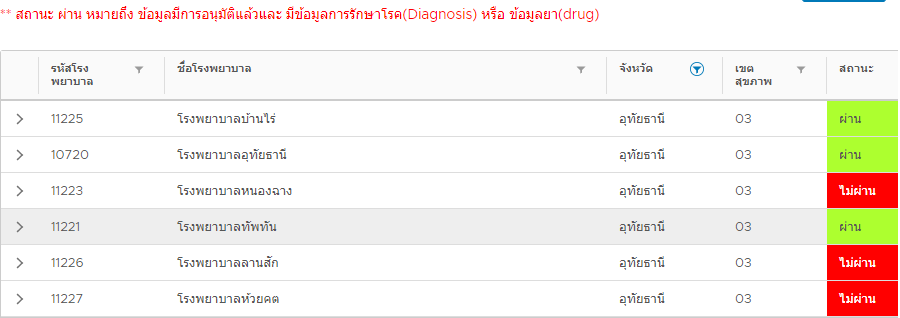 ตัวชี้วัดที่ 4    มีการใช้ Application สำหรับ PCC ใน หน่วยบริการปฐมภูมิ
เนื่องจากตัวชี้วัด PCC App เป็นการชี้วัดในจังหวัดกำแพงเพชรจังหวัดเดียว และยังไม่มีการเปลี่ยนแปลง หรือความคืบหน้าของผลงาน จึงไม่มีรายงานในส่วนนี้
Financial   Management
ตัวชี้วัดที่ 5 
ร้อยละของหน่วยบริการที่ประสบภาวะวิกฤติทางการเงินระดับ 7  ≤ ร้อยละ 4
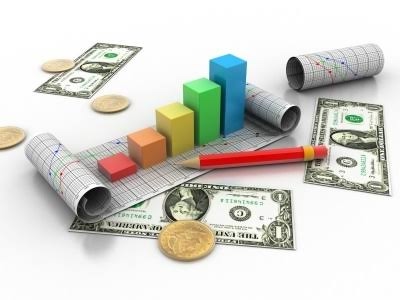 การบริหารจัดการด้านการเงินการคลังสุขภาพ (Financial  Management)ตัวชี้วัดที่ 5 ร้อยละของหน่วยบริการที่ประสบภาวะวิกฤตทางการเงินระดับ 7 < ร้อยละ 4
ไม่พบหน่วยบริการที่มี
ภาวะวิกฤติทางการเงินระดับ 7
สรุประดับวิกฤติทางการเงินจังหวัดอุทัยธานี ณ เดือน มิถุนายน 2562
เงินบำรุงคงเหลือหลังหักหนี้สิน จังหวัดอุทัยธานี ณ 30 มิถุนายน 2562
คาดการณ์เงินบำรุงคงเหลือหลังหักหนี้สิน จังหวัดอุทัยธานี ณ 30 กันยายน 2562
มาตรการ เรื่องติดตามกำกับด้วยประสิทธภาพทางการเงิน  ร้อยละของหน่วยบริการที่ผ่านเกณฑ์ประเมิน 7 Plus  Efficiency  >  5 ตัว    ไม่น้อยกว่าร้อยละ 60
ผ่าน 1 แห่ง =12.50 %
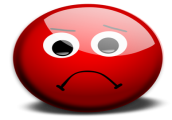 เดือน มิถุนายน_2562
มาตรการ เรื่องติดตามกำกับด้วยแผนทางการเงิน (PlanfinManagement)	ร้อยละของหน่วยบริการมีผลต่าง ของแผนและผลของรายได้ ไม่เกินร้อยละ 5 (รายได้และค่าใช้จ่ายสูงกว่าหรือตํ่ากว่าแผนได้ไม่เกินร้อยละ 5)	(ไม่น้อยกว่าร้อยละ 70)
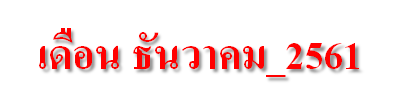 มาตรการ เรื่องติดตามกำกับด้วยแผนทางการเงิน (PlanfinManagement)	ร้อยละของหน่วยบริการมีผลต่าง ของแผนและผลของรายได้ ไม่เกินร้อยละ 5 (รายได้และค่าใช้จ่ายสูงกว่าหรือตํ่ากว่าแผนได้ไม่เกินร้อยละ 5)	(ไม่น้อยกว่าร้อยละ 70)
ผ่าน 7 แห่ง = 87.50%
ณ 30 มิ.ย.62
มาตรการ เรื่องติดตามกำกับด้วยแผนทางการเงิน (PlanfinManagement)	ร้อยละของหน่วยบริการมีผลต่าง ของแผนและผลของรายได้ ไม่เกินร้อยละ 5 (รายได้และค่าใช้จ่ายสูงกว่าหรือตํ่ากว่าแผนได้ไม่เกินร้อยละ 5)	(ไม่น้อยกว่าร้อยละ 70)
ผ่าน 4 แห่ง = 50.00 %
ปรับการรับรู้
สรุปข้อเสนอแนะ / โอกาสในการพัฒนา
1. เฝ้าระวังสถานการณ์การเงินการคลังของหน่วยบริการที่มีความเสี่ยง 
	1.1 การลงทุน
	1.2 ควบคุมค่าใช้จ่าย
	1.3 ประสิทธิภาพศูนย์จัดเก็บรายได้
2. การใช้ Planfin ติดตาม กำกับ ควบคู่กับผลการดำเนินงาน
Quality    Organization
ตัวชี้วัดที่ 6 
ร้อยละของ รพ. สังกัดกระทรวงสาธารณสุขมีคุณภาพมาตรฐาน
ผ่านการรับรอง HA  ขั้น 3
ตัวชี้วัดที่ 7
ร้อยละความสำเร็จของส่วนราชการในสังกัด สป.ที่ดำเนินการพัฒนาคุณภาพ
การบริหารจัดการภาครัฐผ่านเกณฑ์ที่กำหนด
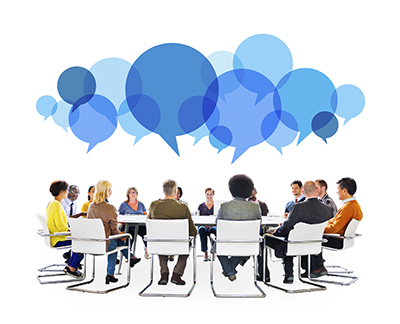 ตัวชี้วัด : ร้อยละโรงพยาบาลมีคุณภาพมาตรฐานผ่านการรับรอง HA ขั้น 3
เป้าหมาย     รพท.ร้อยละ 100    
                   รพช. ร้อยละ 90
ผลการดำเนินงาน
            รพท.ร้อยละ  100  
            รพช.ร้อยละ  71.42
ตัวชี้วัด : ร้อยละโรงพยาบาลมีคุณภาพมาตรฐานผ่านการรับรอง HA ขั้น 3
ปัญหา อุปสรรค
1.ข้อจำกัดด้านงบประมาณ ในการพัฒนา
   ศักยภาพ QLN และ QRT ให้ครบ
   ทุกทีมหลัก
2. ข้อจำกัดด้านงบประมาณ ในการพัฒนา      ความรู้ และ Competency QLN และ      QRT และการเยี่ยมส่งเสริมให้เกิด    การแลกเปลี่ยน เรียนรู้การพัฒนา
    คุณภาพ ทุกโรงพยาบาล
3. ความก้าวหน้าบุคลากรศูนย์คุณภาพฯ
ข้อเสนอแนะ
1. การจัดตั้งกลุ่มงานพัฒนาคุณภาพ
   โรงพยาบาล ในโรงพยาบาลชุมชนและ  
   กำหนดตำแหน่งความก้าวหน้าในสายงาน
2. การสนับสนุนงบประมาณจากส่วนกลาง   ในการพัฒนาในรูปแบบเครือข่ายในพื้นที่    Quality learning network : QLN
3. การสนับสนุนงบประมาณการเยี่ยมสำรวจ   จากส่วนกลางโดยให้ สรพ. เรียกเก็บจาก   ส่วนกลาง (กระทรวงสาธารณสุข) โดยตรง
โอกาสในการพัฒนา
1. การจัดทำแผนยุทธศาสตร์/แผนกลยุทธ์ การพัฒนาคุณภาพ HA ระดับจังหวัด ระยะ ๓ ปี
2. การประสานพลังเครือข่ายความร่วมมือทีมพี่เลี้ยงคุณภาพในพื้นที่ (Quality Learning Network : QLN)  “เพื่อนช่วยเพื่อน” 
   ส่งเสริมการแลกเปลี่ยนเรียนรู้การพัฒนาคุณภาพ รพ. เน้นเป้าหมาย รพ.ยังไม่ผ่าน HA และรพ.ผ่านขั้น 3 ที่ใกล้หมดอายุรับรอง
3. พัฒนาทีมพี่เลี้ยงคุณภาพในพื้นที่ (Quality Learning Network : QLN)
ตัวชี้วัดที่ 45 : ระดับความสำเร็จของส่วนราชการในการพัฒนาคุณภาพ                  การบริหารจัดการภาครัฐฯ(PMQA)
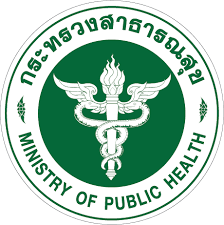 จังหวัดอุทัยธานี
เป้าหมาย : สสจ.ร้อยละ 100 และ สสอ. ร้อยละ 40
สถานการณ์
            สสจ.อุทัยธานี  ได้นำเกณฑ์ PMQA มาใช้เป็น “เครื่องมือตรวจสุขภาพและปรับปรุงองค์การ”
	ในปีงบประมาณ 2562 ดำเนินการหมวด 2 การวางแผนเชิงยุทธศาสตร์ และหมวด 4 การวัด วิเคราะห์ และการจัดการความรู้ และให้รักษาสภาพการดำเนินการหมวด1 การนำองค์การ และหมวด 5 มุ่งเน้นบุคลากร สามารถบรรลุตามเกณฑ์เป้าหมาย ร้อยละ 100
หน่วยงานที่ดำเนินการ : สสจ. 1 แห่ง / สสอ. 8 แห่ง (ร้อยละ 100 ของส่วนราชการฯ)
ตัวชี้วัดที่ 45 : ระดับความสำเร็จของส่วนราชการในการพัฒนาคุณภาพ                  การบริหารจัดการภาครัฐฯ(PMQA)
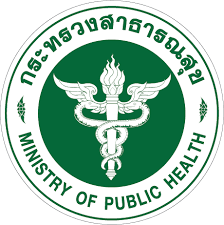 จังหวัดอุทัยธานี
มาตรการสำคัญที่ดำเนินงานในช่วงไตรมาส 1-3
ปรับปรุงคำสั่งแต่งตั้งคณะกรรมการ , คณะทำงานรายหมวด PMQA ของ สสจ. / สสอ. 
ประชุมผู้บริหารและทีมนำ เพื่อชี้แจงนโยบายและแนวทางการดำเนินงาน ปี 2562
        2.1 ทีมนำ สสจ.อุทัยธานี 29 พฤศจิกายน 2561 / 13 ธันวาคม 2561        2.2 ทีมนำ สสอ. ทุกแห่ง   4 ธันวาคม 2561 
3.   พัฒนาศักยภาพบุคลากรทีมนำระดับจังหวัด และ อำเภอ 
        3.1 พัฒนาศักยภาพผู้ตรวจประเมิน 17–18 ธันวาคม 2561 โรงแรมทีเคพาเลซ กทม.
        3.2 พัฒนาคณะกรรมการและคณะทำงานของ สสจ. และ สสอ. ทุกแห่ง
             เมื่อ  25 ธันวาคม 2561 , 14 กุมภาพันธ์ 2562 , 24 กรกฎาคม 2562
ความเสี่ยง : 1) การเรียนรู้และมีส่วนร่วมในกระบวนการพัฒนาของผู้บริหารและบุคลากรที่เกี่ยวข้องในการคิดวิเคราะห์และออกแบบกระบวนการพัฒนาอย่างต่อเนื่อง
               2) ความเข้าใจระบบการส่งข้อมูลผ่านเว็บไซด์ ของทีมนำ
ตัวชี้วัดที่ 45 : ระดับความสำเร็จของส่วนราชการในการพัฒนาคุณภาพการบริหารจัดการภาครัฐฯ(PMQA)
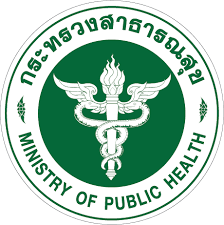 ปัญหาอุปสรรค
การขับเคลื่อน PMQA อย่างมีส่วนร่วมของบุคลากรในทุกกระบวนงาน
นักวิชาการที่เป็นคณะกรรมการ / คณะทำงาน ฯ มีภาระงานประจำค่อนข้างมาก ทำให้มีส่วนร่วมน้อย(ต้องใช้เวลาและการมีส่วนร่วมอย่างมาก)
บุคลากรขาดความรู้ ความเข้าใจ การนำมาตรฐาน PMQA เชื่อมโยงสู่งานประจำ และการส่งข้อมูลผ่านระบบ กพร.สป.สธ.
ข้อเสนอแนะต่อส่วนกลาง
พัฒนาศักยภาพทีมพี่เลี้ยง PMQA ระดับจังหวัดและระดับเขต 
พัฒนาบุคลากรหน่วยบริหาร สร้างความรู้ ความเข้าใจการนำมาตรฐาน PMQA สู่การทำงานประจำอย่างมีคุณภาพ
ระบบธรรมาภิบาล
ตัวชี้วัดที่ 9
ร้อยละของหน่วยงานในสังกัดสำนักงานปลัดกระทรวงสาธารณสุข
ผ่านเกณฑ์การประเมิน ITA
ตัวชี้วัดที่ 10
ระดับความสำเร็จของหน่วยงานสังกัด สป. มีระบบการตรวจสอบภายใน 
ควบคุมภายใน และบริหารความเสี่ยงระดับจังหวัด
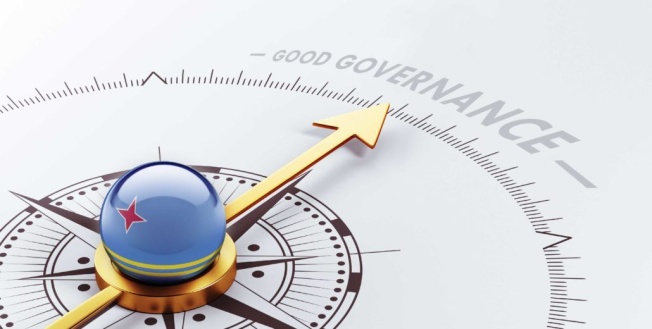 การตรวจราชการ ITA รอบที่ 2 ประจำปีงบประมาณ พ.ศ. 2562 จังหวัดอุทัยธานี
1. สสจ.อุทัยธานี 1 แห่ง  2.รพ.อุทัยธานี 1 แห่ง  3. รพช. 7 แห่ง 4. สสอ. 8 แห่ง รวมจำนวน 17 แห่ง
เป้าหมาย
ในปีงบประมาณ พ.ศ.2562 หน่วยงานในสังกัดสำนักงานสาธารณสุขจังหวัดอุทัยธานี จำนวน 17 หน่วยงาน พบว่า หน่วยงานทุกแห่งผ่านเกณฑ์การประเมิน ITA ร้อยละ 85 คิดเป็นคะแนนเฉลี่ยของหน่วยงานในสังกัดสำนักงานสาธารณสุขจังหวัดอุทัยธานีที่ผ่านเกณฑ์การประเมิน ITA ร้อยละ 97.28
เป้าหมายต้องผ่านเกณฑ์ ร้อยละ 85
ปัญหาและข้อเสนอแนะจากการตรวจประเมิน ITA จังหวัดอุทัยธานี
หัวข้อ : ประเด็นที่ 6 ระบบธรรมาภิบาล
ตัวชี้วัดที่ 10 : ระดับความสำเร็จของหน่วยงานในสังกัดสำนักงานปลัดกระทรวงสาธารณสุขมีระบบการตรวจสอบภายใน ควบคุมภายใน และบริหารความเสี่ยงระดับจังหวัด
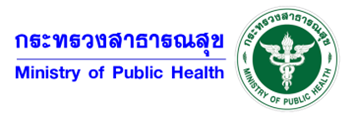 สถานการณ์
สสจ.อุทัยธานี กำกับติดตามให้หน่วยบริการดำเนินการประเมินระบบควบคุมควบคุมภายใน 5 มิติด้วยระบบอิเล็กทรอนิกส์ (EIA) ครบทุกหน่วยบริการทั้งสิ้น 8 แห่ง และหน่วยบริการตามกลุ่มเป้าหมายได้รับการประเมินการตรวจสอบงบการเงิน ครบทั้ง 3 แห่ง ได้แก่ โรงพยาบาลอุทัยธานี โรงพยาบาลบ้านไร่ และโรงพยาบาลลานสัก
มาตรการดำเนินงานในพื้นที่
1. กำกับและติดตามผลการประเมินระบบควบคุมภายในด้วยระบบอิเล็กทรอนิกส์ (EIA)  
2. ประเมินการตรวจสอบงบการเงินของหน่วยบริการตามกลุ่มเป้าหมาย
ผลการประเมิน
หัวข้อ : ประเด็นที่ 6 ระบบธรรมาภิบาล
ตัวชี้วัดที่ 10 : ระดับความสำเร็จของหน่วยงานในสังกัดสำนักงานปลัดกระทรวงสาธารณสุขมีระบบการตรวจสอบภายใน ควบคุมภายใน และบริหารความเสี่ยงระดับจังหวัด
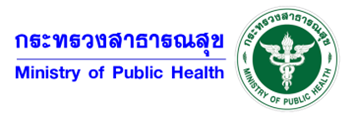 เกณฑ์ 80%ขึ้นไป
*เกณฑ์การประเมินต้องได้คะแนนร้อยละ 80  ขึ้นไป ต่ำกว่า 80 ต้องทำแผนพัฒนาองค์กร
  91 - 100	ดีมาก      81 – 90	ดี         70 -  80	พอใช้ (ต้องจัดทำแผนพัฒนาองค์กร)
หัวข้อ : ประเด็นที่ 6 ระบบธรรมาภิบาล
ตัวชี้วัดที่ 10 : ระดับความสำเร็จของหน่วยงานในสังกัดสำนักงานปลัดกระทรวงสาธารณสุขมีระบบการตรวจสอบภายใน ควบคุมภายใน และบริหารความเสี่ยงระดับจังหวัด
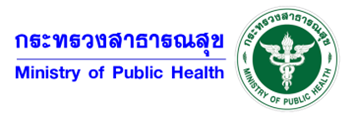 คณะที่ 3 การพัฒนาระบบบริหารจัดการ
เพื่อสนับสนุนการจัดบริการสุขภาพ
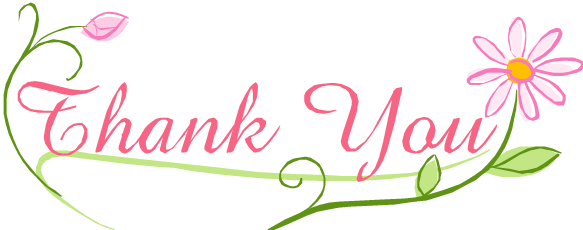 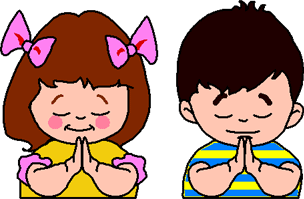